Figure 5.  Detection of markers for fetal Leydig cells and adrenal cells in control and SF1/cre;Ctnnbf/− ...
Hum Mol Genet, Volume 18, Issue 3, 1 February 2009, Pages 405–417, https://doi.org/10.1093/hmg/ddn362
The content of this slide may be subject to copyright: please see the slide notes for details.
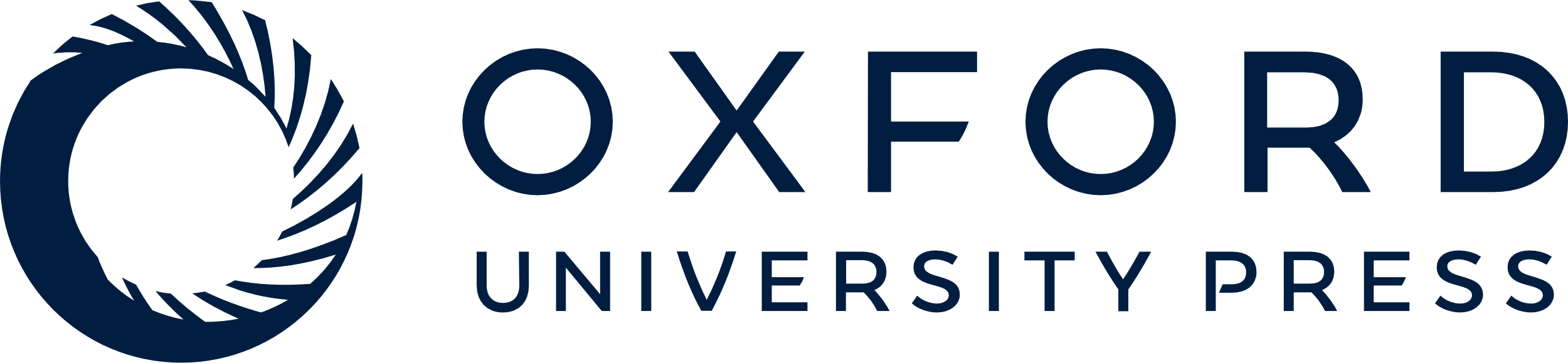 [Speaker Notes: Figure 5.  Detection of markers for fetal Leydig cells and adrenal cells in control and SF1/cre;Ctnnbf/− ovaries at birth. ( A and B ) are immunohistochemistry for CYP17, a steroidogenic enzyme involved in androgen production. The inset in (B) represents a higher magnification of the CYP17-positive cells. ( C and D ) are immunohistochemistry for INSL3, a Leydig cell-specific marker. ( E and F ) are whole-mount in situ hybridization for Cyp21 , an adrenal marker. The inset in (C) is immunohistochemistry for INSL3 on wild-type testis as a positive control. The red arrow indicates clusters of Cyp21 -positive cells. The scale bars represent 100 µm. 


Unless provided in the caption above, the following copyright applies to the content of this slide: © The Author 2008. Published by Oxford University Press. All rights reserved. For Permissions, please email: journals.permissions@oxfordjournals.org]